16 بهمن 97
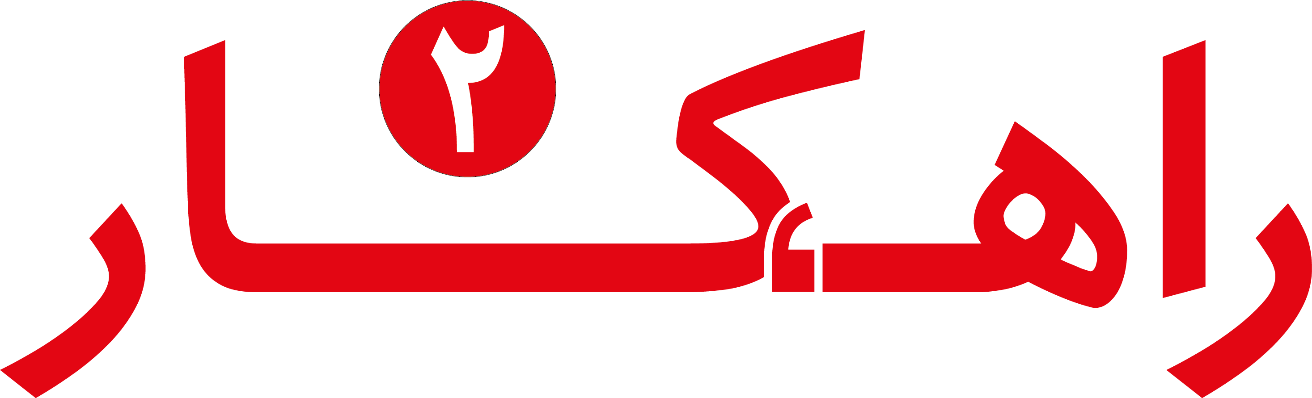 www.AmirSchool.com
مهندس محمد فرمدfarmad@gmail.com
مدیر عامل شرکت نوین ایده پردازان لک لک
www.AmirSchool.com
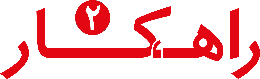 سوابق تحصیلی
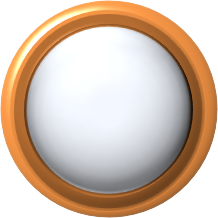 کارشناس مهندسی شیمی
دانشگاه تهران
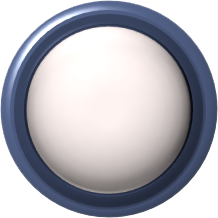 کارشناس ارشد کارآفرینی
دانشگاه تهران
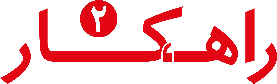 گواهینامه
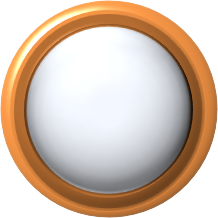 MBA
دانشگاه تهران
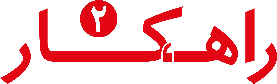 مسلط بر زبانهای
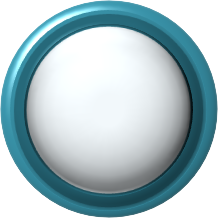 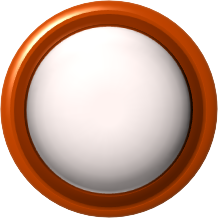 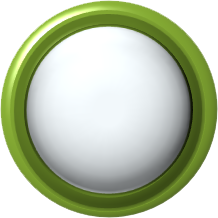 عربی
انگلیسی
فرانسه
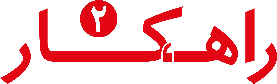 [Speaker Notes: Content Layouts]
سوابق حرفه ای
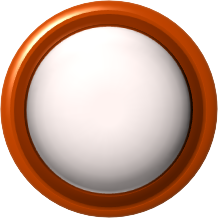 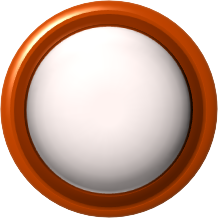 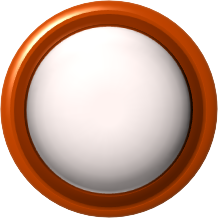 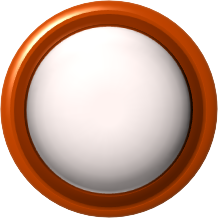 نوبیتکس
KPC
لک لک
AIPSECO
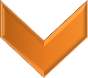 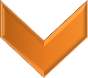 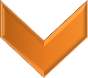 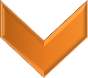 مدیر بازرگانی و  پروژه های انرژیهای تجدیدپذیر
مدیر عامل خرید آنلاین و بازرگانی بین المللی
مشاور تجاری و عضو هیئت مدیره
مشاور مهندسی نفت و گاز
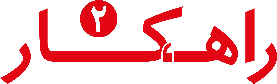 https://www.laklakgroup.com/
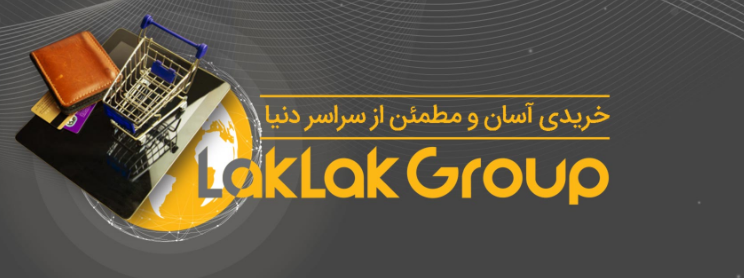 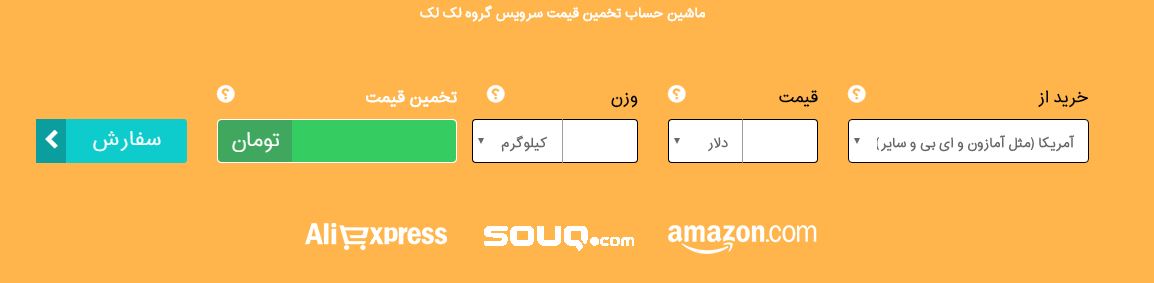 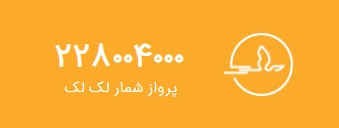 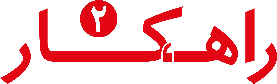 [Speaker Notes: Content Layouts]
16 بهمن 97
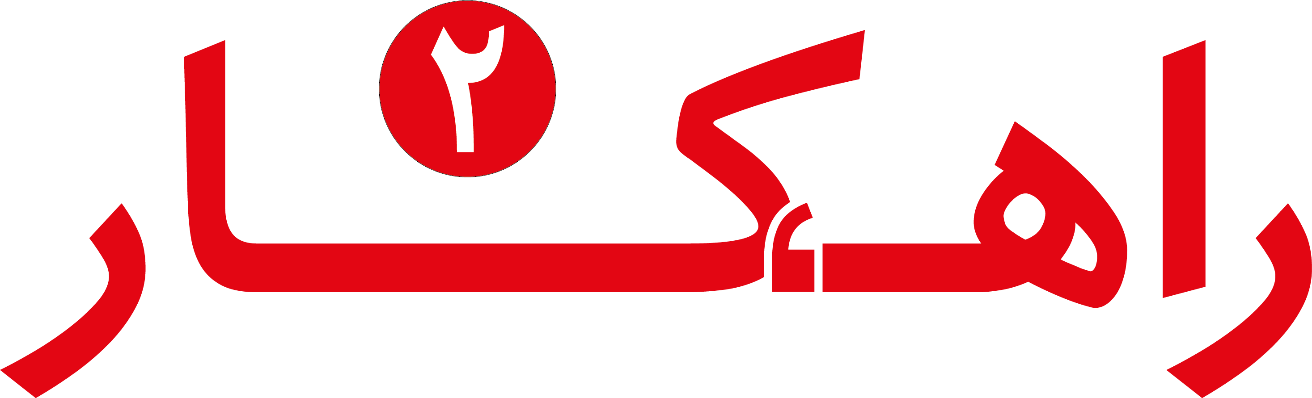 www.AmirSchool.com